Новогоднее веретено по разным странам (для учащихся 3-4 классов)
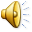 воспитателя  группы 
продлённого дня
Шляжко Натальи Николаевны
МОУ Цнинская СОШ №2
Тамбовского района
2011-2012 г.
Цель: познакомить с историей возникновения новогоднего праздника и его символами.
Задачи:
Расширить эстетический кругозор посредством знакомства с историей новогоднего праздника.
Развивать творческий способности, эмоционально-чувственную сферу.
Воспитывать хорошие манеры, уважение к традициям других стран, повысить культуру быта.
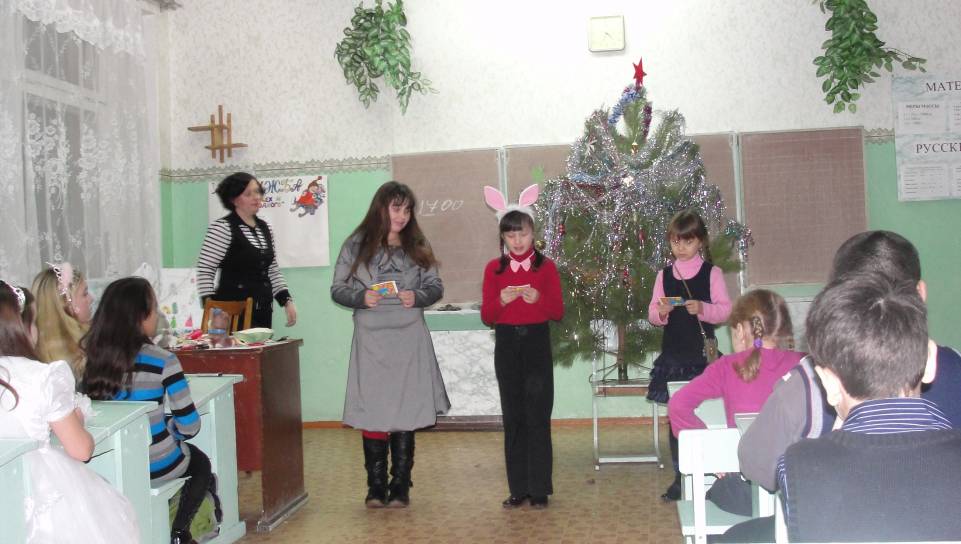 План проведения:
Вступительное слово
Откуда пришёл Дед Мороз?
Такие необычные «ёлки»
Визитная карточка стран
Заключение
Вступительное слово
Сегодня мы с вами с помощью «Новогоднего веретена» ответим на следующие вопросы:
Почему появился праздник Новый год?
Какие бывают Деды Морозы?
Что означает год Синей крысы? 
Всегда ли Новогоднее дерево – ёлка?
(По одному вопросы вслух читают дети) 
Нас ждёт множество удивительных открытий, незабываемых впечатлений и просто интересные сведения о самом долгожданном празднике.
Откуда пришёл Дед Мороз?
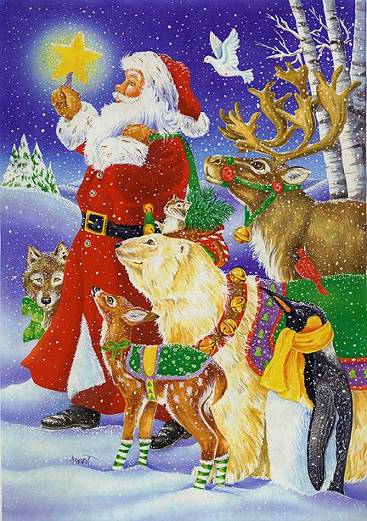 Откуда он появился, таинственный Дед Мороз?
 В разных странах его называют по-разному: Санта Клаус, Саит Николаус, Пэр Ноэль.
Задание детям:
Попробуйте отгадать, как зовут каждого Деда Мороза на фотографиях.
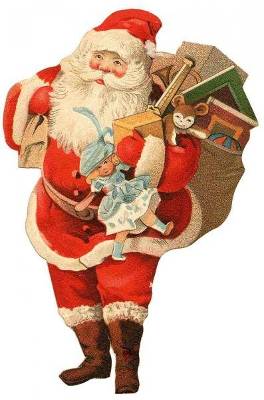 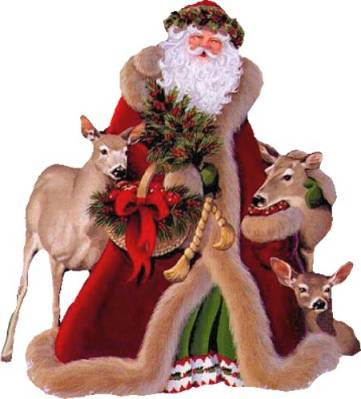 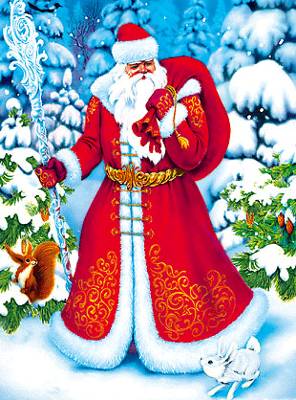 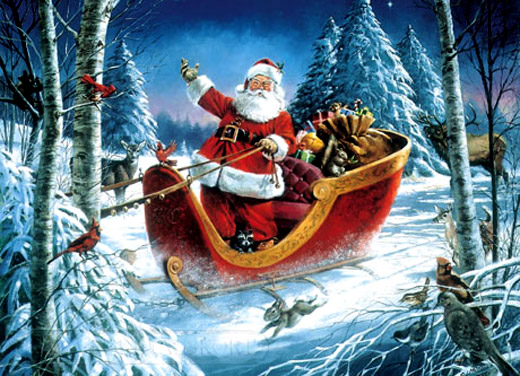 В 1822 году в Америке появилась поэма Клемента Кларка Мура «Приход Святого Николая». В ней рассказывается о таинственной встрече одного мальчика со Святым Николаем. Появление этой поэмы и считается рождением нынешнего Деда Мороза. В Финляндии Дед Мороз имеет длинные волосы, его всегда окружают помощники – гномы.
Во Франции новогоднего добряка зовут Пэр Ноэль, что означает «Отец Рождество». Но существует и другой Дед Мороз, которого зовут Шаланд. Шаланд (Chaland) – высокий старик с большой бородой, в меховой шапке и тёплом дорожном плаще. Сзади у него висит корзина. На Кипре Деда Мороза зовут Васишем. В Монголии Дед Мороз – пастух.
Независимо от места жительства, происхождения, и даже имени, у всех Дедов Морозов одно бесценное качество – они обязательно приносят радость в каждый дом.
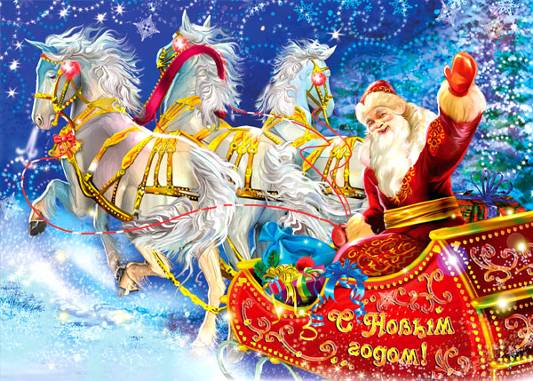 Визитная карточка стран
Чуньцзе, Цагаан сар, Навруз…
Так называют Новый год в разных странах мира. И встречают его по-разному. Это связано с тем, что люди исповедуют разные религии, у каждого народа свои обычаи и традиции.
Не всегда его отмечают 1 января. Это может происходить весной или осенью. Но всегда этот праздник сопровождается выдумкой, смехом, гаданиями.
«Такие необычные ёлки»
Обычай украшать рождественскую ёлку пришёл из Германии. Состоятельные люди демонстрировали своё богатство, добавляя к ёлочным украшениям всё больше и больше свечей, фонариков, диковинных подарков.
Много лет назад египтяне приносили в дом зелёную пальму. Римляне поклонялись богу земледелия, поэтому вешали ветки омелы, лавра, вьющегося плюща.
Существует немало легенд о Рождественской ёлке. В Англии при дворе Генриха VIII в 1516 году была выставлена ёлка из золота, украшенная розами и гранатами. Во Франции на ёлку по традиции вешали ярко раскрашенные яичные скорлупки.
В последнее время в различных комнатах Белого дома устанавливают до двадцати ёлок. А России украшенную ёлку увидели в начале сороковых годов прошлого столетия. А до этого времени, начиная с 1700 года, русские украшали свои дома сосновыми, еловыми ветками, как в 1699 году повелел царь Пётр I.
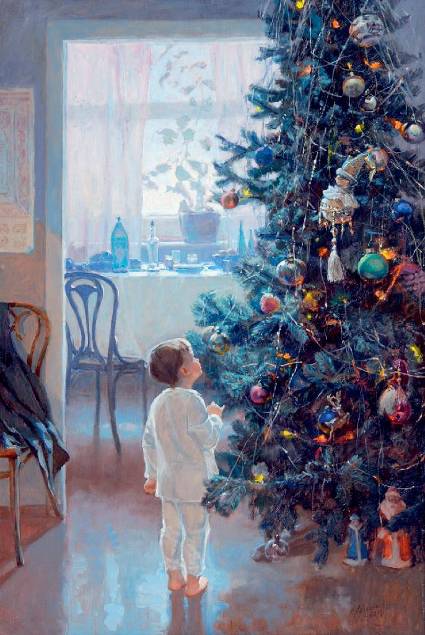 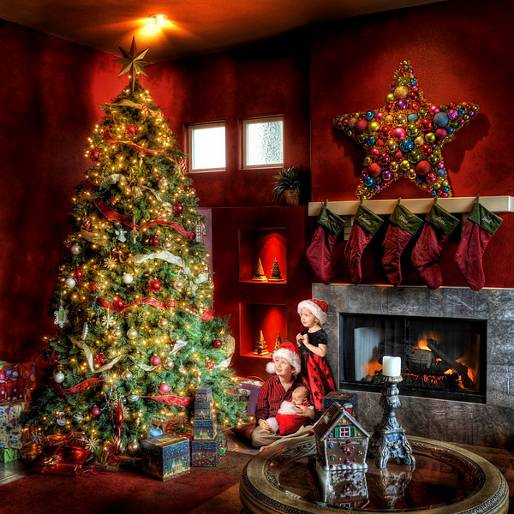 Более 200 лет назад английский художник Добсон сотворил маленькое чудо – рождественскую поздравительную открытку.
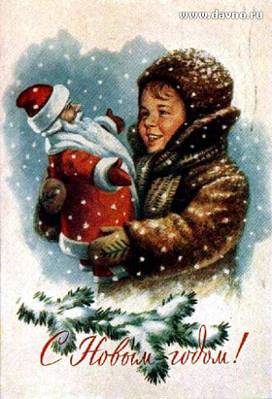 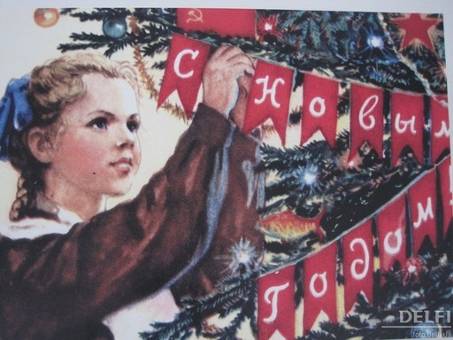 Первые рождественские открытки пришли в Россию из Англии. Долгое время все открытки печатались в Германии. В России их в первый раз выпустили в 1898 году – к Рождеству и Пасхе.
В сюжетах рождественских открыток основным был «русский стиль». Гадания на Святки, мохноногие лошадки, заснеженные ельники, летящие сани и Дед Мороз.
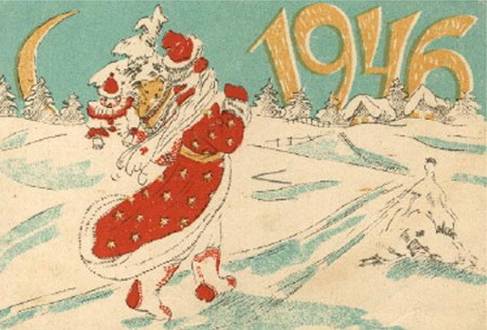 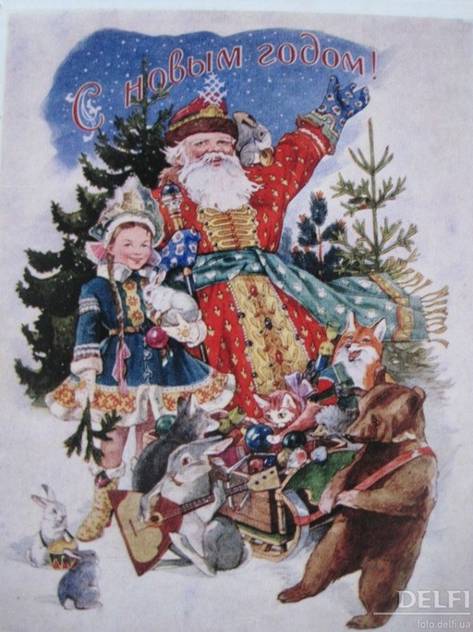 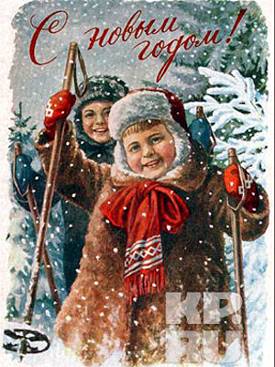 Интересные обычаи встречи Нового года есть у народов Востока. Новогодняя китайская картинка – пара смеющихся близнецов (хэ-хэ) символизирует мир, довольство и согласие в семье. Огонь – также обязательный признак новогоднего праздника в Китае.
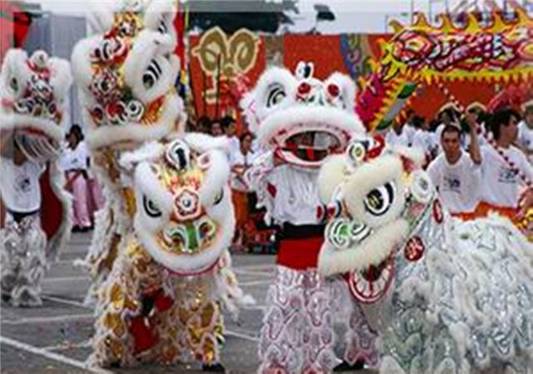 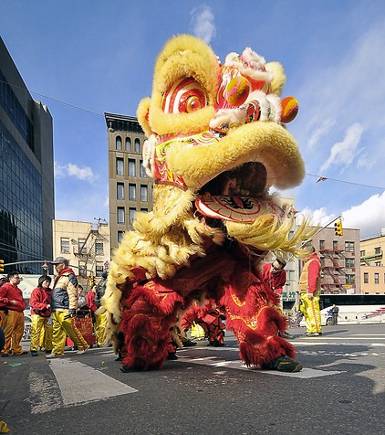 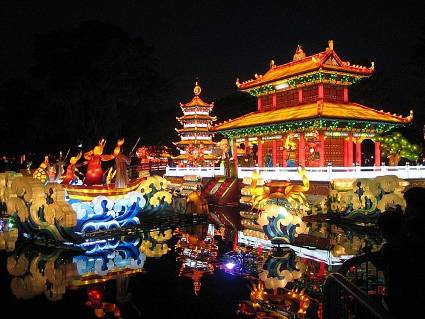 Действующими лицами Нового года в Шотландии обязательно были гномы. Они приходили в масках гномов и с тонкими круглыми овсяными лепёшками (символ солнца). Считается, что такой визит приносит удачу в дом.
Во Франции за несколько дней до Нового года во всех французских соборах проходят вечерние концертные программы. А главная служба идёт в Соборе Парижской Богоматери. Праздничные ёлки стоят даже в подъездах домов. В Италии в новогоднюю ночь принято громко кричать, а малышам рассказывают сказки о старушке Бефане.
Подведение итогов
Всем участникам «Новогоднего веретена» предлагается спеть песню «Три белых коня» из к/ф «Чародеи» 
Заключительная мини-викторина (4-5 вопросов)
Что нового вы узнали, путешествуя по «Новогоднему веретену»?
Заключение
«Окончил путь усталый старый год, 
Явился новый в утреннем сиянье
И начал мерный дней круговорот,
Сулящий нам покой и процветанье»
Эдмунд Спенсер
(Читают хором отрывок)
Список предлагаемой литературы:
Калейдоскоп школьных дел: В 3-х выпусках. Москва 2003г. Сфера 
2)  Тубельская Г.Н. «Детские праздники в семье», Москва, 2005г.